Отгадай загадку
Воспитатель высшей категории Артемьева Л.А
              ГБДОУ №43 Калининского района.
?
Мои новые подружки
   И блестящи и легки,
   И на льду со мной резвятся
   И мороза не боятся.
КОНЬКИ
К какому виду спорта относится это спортивное снаряжение?
ХОККЕЙ
Две новые кленовые
      Подошвы двухметровые:
      На них поставил две ноги-
      И по большим снегам беги.
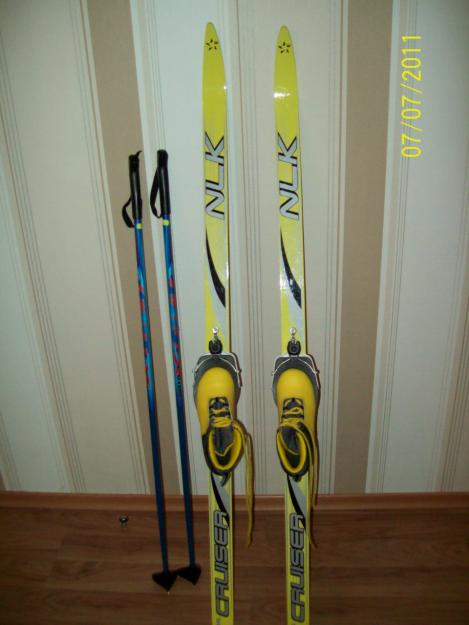 Лыжи
Все лето стояли,            Зимы ожидали,            Дождались поры,            Помчались с горы.
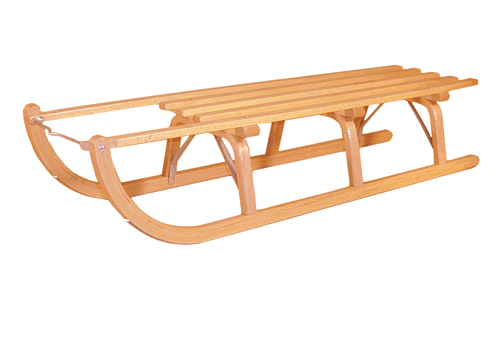 Санки
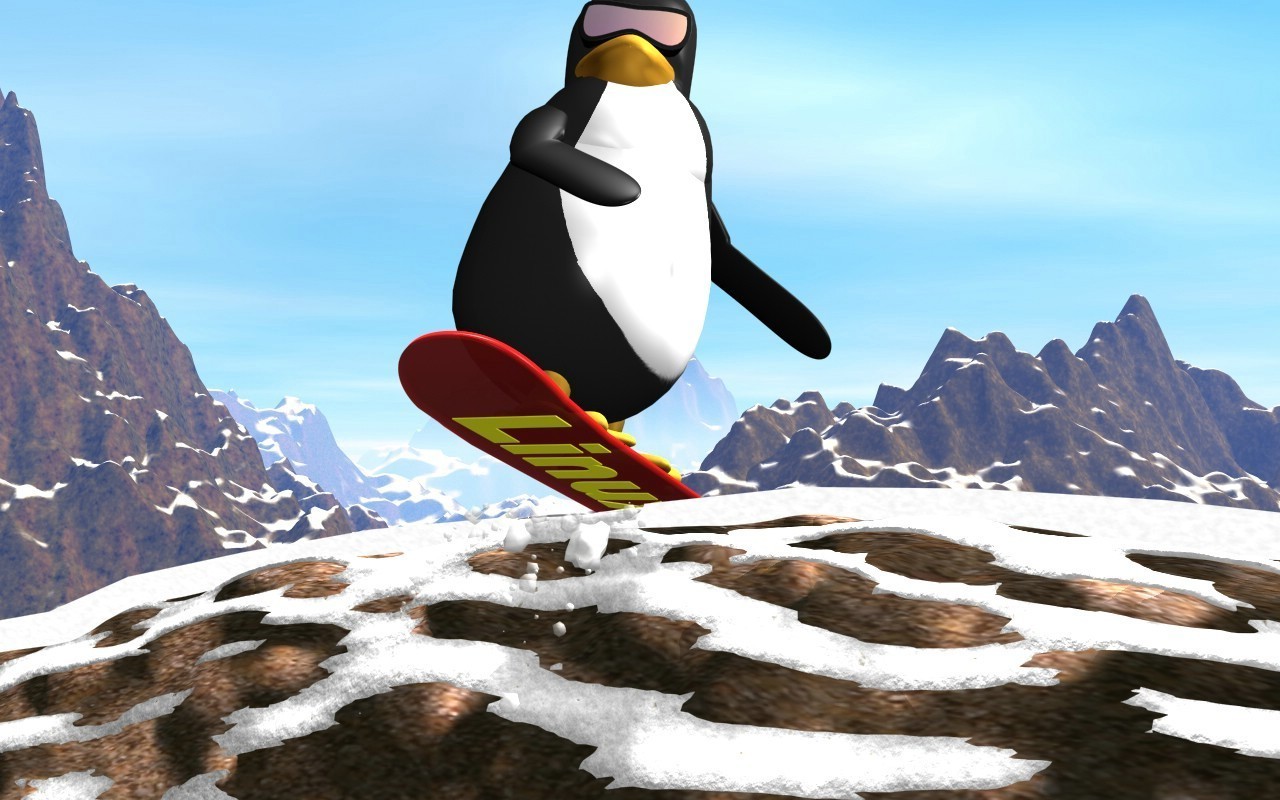 Какой вид спорта    изображен на картинке?
СНОУБОРДИНГ
МОЛОДцЫ!